Údaje
prednáška
Základné premisy
Dáta skúmame s cieľom objaviť znalosti o svete. 
K tomu, aby sa na základe dát objavené znalosti mohli považovať za hodnoverný obraz reálneho sveta, nutne predpokladáme nasledovné skutočnosti
• Znalosti je možné objaviť v množine dát. 
• Objavené znalosti sú užitočné a použiteľné vo svete. 
• Dáta majú trvalý vzťah (reláciu) k svetu, z ktorého boli získané. 
• Vzťahy vyskytujúce sa v dátach môžu byť zmysluplne vzťahované k fenoménom reálneho sveta
Objekty identifikujeme spravidla na základe množiny ich vlastností, ktoré je možné merať. 
Napríklad pivo s piatimi vlastnosťami – značka, chuť, cena, veľkosť balenia/gramáž, obsah alkoholu
dispozícia daného objektu teda predstavuje množinu konkrétnych, nameraných hodnôt vlastností za určitých overujúcich okolností
Je potrebné si uvedomiť, že pri meraní vznikajú rôzne druhy chýb. 
Okrem chýb meraní, s ktorými sa stretávame, je tu ešte jeden dôležitý fenomén, a to sú chýbajúce dáta. Je však potrebné rozlišovať medzi skutočne chýbajúcimi a prázdnymi hodnotami.
Chýbajúce hodnoty sú také, ktoré síce v dátach nie sú uvedené, ale určite existujú v reálnom svete, kde meranie prebiehalo. Príkladom môže byť atribút pohlavie, ktorý pri zbieraní údajov o zákazníkoch zabudol predavač zaznamenať pri predávaní tovaru. 
Prázdne hodnoty prichádzajú do úvahy u premenných, kde nemožno očakávať reálnu hodnotu, resp. jej nevyplnenie nesie špecifickú informáciu. Ak je napríklad sledovanou premennou typ šalátu, ktorý si zamestnanec kúpi k obedu. To, že hodnota takýto atribút pre daný záznam nenadobúda žiadnu hodnotu neznamená že ide o chýbajúci hodnotu, ale že zamestnanec si šalát nekúpil. Takáto hodnota je prázdna a tiež nesie určitú informáciu.
1 Typy dát
numerické atribúty 
symbolické atribúty
zložené typy dát
ordinálne atribúty
nominálne atribúty
binárne atribúty
Typy dát
numerické atribúty 
symbolické atribúty
zložené typy dát
ordinálne atribúty
nominálne atribúty
binárne atribúty
numerické atribúty
spravidla predstavujú číselné údaje (napr. výška 185 cm), vektory čísel (číselné vyjadrenie RGB zložiek farebného odtieňa), alebo vo všeobecnosti mnohorozmerné polia čísel (satelitný snímok určitého územia v niekoľkých frekvenčných kanáloch). 
Pritom definičné obory hodnôt numerických atribútov môžu byť alebo spojité (ak ide o množinu reálnych, prípadne racionálnych čísel), alebo diskrétne (v prípade množiny celých čísel).
Typy dát
numerické atribúty 
symbolické atribúty
zložené typy dát
ordinálne atribúty
nominálne atribúty
binárne atribúty
Symbolické atribúty
sa používajú pre popis nejakých kvalitatívnych vlastností (napr. hodnoty atribútu viditeľnosť môžu byť výborná, dobrá, zhoršená, obmedzená, zlá a pod.)
Typy dát
numerické atribúty 
symbolické atribúty
zložené typy dát
ordinálne atribúty
nominálne atribúty
binárne atribúty
zložené typy dát
atribúty ktoré tvoria nejakú hierarchiu konceptov (napr. miesto trvalého bydliska
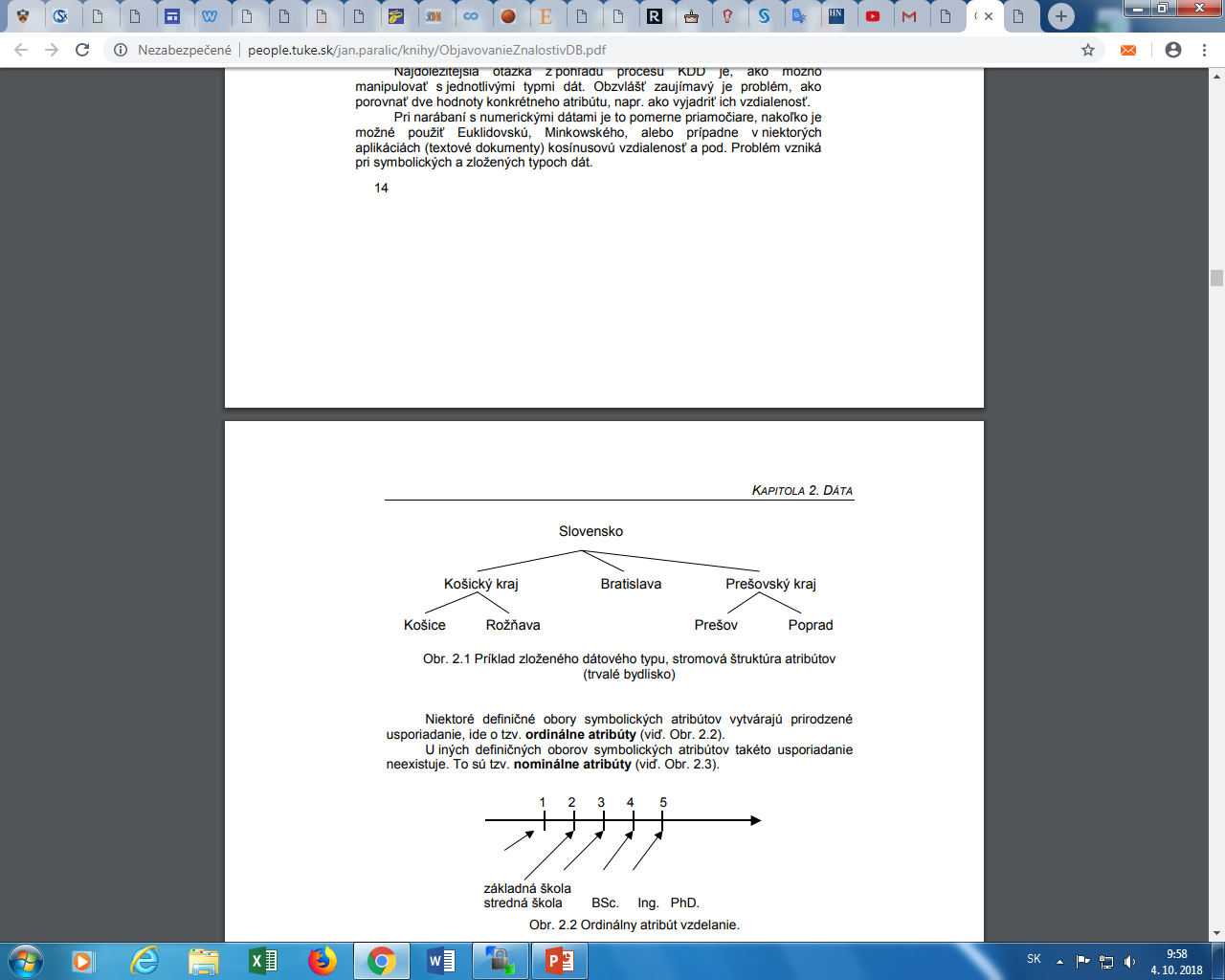 Typy dát
numerické atribúty 
symbolické atribúty
zložené typy dát
ordinálne atribúty
nominálne atribúty
binárne atribúty
Ordinálne atribúty
definičné obory symbolických atribútov vytvárajú prirodzené usporiadanie
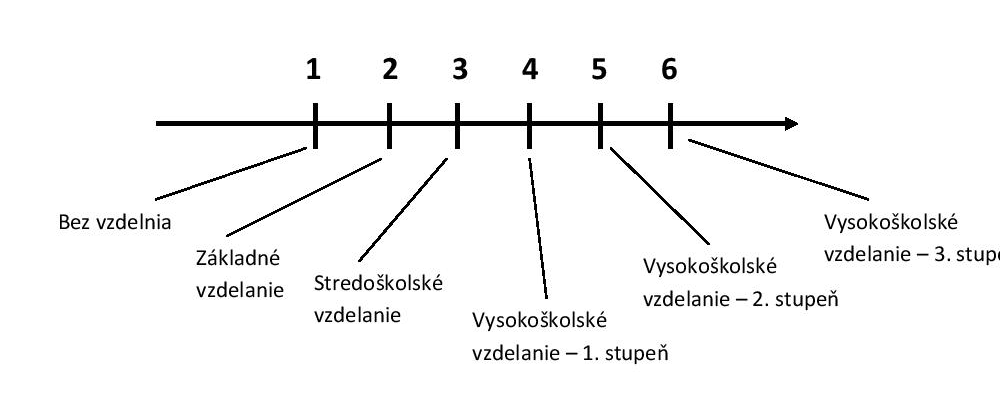 Typy dát
numerické atribúty 
symbolické atribúty
zložené typy dát
ordinálne atribúty
nominálne atribúty
binárne atribúty
Nominálne atribúty
definičné obory symbolických atribútov nevytvárajú prirodzené usporiadanie
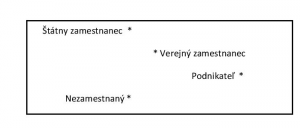 Typy dát
numerické atribúty 
symbolické atribúty
zložené typy dát
ordinálne atribúty
nominálne atribúty
binárne atribúty
Binárne atribúty
sú dvojhodnotové nominálne atribúty(s dvojicou hodnôt true, false, resp. áno, nie), ktoré môžu byť za určitých okolností tiež považované za numerické atribúty (reprezentované dvojicou hodnôt 1, 0)
2 Základné charakteristiky dát
Skôr ako je možné vyjadriť sa ku kvalite a základným vlastnostiam určitej množiny dát, je potrebné sa s dátami bližšie oboznámiť. 
Keďže objemy dát, s ktorými sa v procese KDD narába sú veľké, nemožno očakávať, že na objektívne oboznámenie sa s dátami bude stačiť napr. pohľad do databázy. 
Pre prvé priblíženie dostupných dát najlepšie poslúžia rôzne štatistické charakteristiky, z ktorých najdôležitejšie uvedieme.
2.1 Charakteristiky pre jednotlivé atribúty
Početnosť výskytu jednotlivých hodnôt a atribútu X – f(a), t.j. koľkokrát sa daná hodnota a atribútu X vyskytla v databáze. Je možné použiť aj relatívnu frekvenciu výskytu hodnôt, t.j. f(a)/n.
Veľmi vhodnú vizualizáciu tejto charakteristiky poskytuje histogram.
Modus – xmod je najčastejšie sa vyskytujúca hodnota atribútu v danej databáze
Aritmetický priemer
Medián – med x Ak predpokladáme, že jednotlivé namerané hodnoty x1, x2, ..., xn atribútu X sú usporiadané vzostupne
2.2 Charakteristiky pre jednotlivé atribúty
Rozptyl
Štandardná odchýlka
Percentily zase slúžia ako analógia štandardnej odchýlky pre medián. Medián je taká hodnota atribútu X v databáze, pre ktorú platí, že 50% ostatných hodnôt tohto atribútu leží pod touto hodnotou.
Charakteristiky šikmosti udávajú, či sú hodnoty okolo zvoleného stredu rozložené súmerne, alebo je rozdelenie hodnôt zošikmené na jednu alebo druhú stranu (pri pohľade napr. na histogram). Všetky charakteristiky šikmosti nejakým spôsobom využívajú vzťah medzi aritmetickým priemerom, mediánom a modusom. 
Charakteristiky špicatosti udávajú, aký priebeh má graf rozdelenia hodnôt okolo zvoleného stredu rozdelenia. Čím je rozdelenie špicatejšie, tým sú hodnoty viac sústredené okolo daného stredu rozdelenia.
3 Závislosť medzi jednotlivými atribútmi
Pri skúmaní závislosti medzi dvoma atribútmi sa používajú u symbolických atribútov tzv. kontingenčné tabuľky a u numerických rôzne korelačné koeficienty
Používa sa pritom χ 2 -test nezávislosti
4 Predspracovanie dát
K základným operáciám, ktoré sa spravidla v tejto fáze na dátach realizujú patria nasledovné:
Čistenie dát je zamerané na odstránenie chýbajúcich hodnôt, vyhladenie šumov, odstránenie výrazne odchýlených hodnôt a korekciu nekonzistentností v dátach. 
Integrácia dát z viacerých zdrojov je často nevyhnutným krokom pre získanie všetkých relevantných dát. 
Transformácia dát predstavuje aplikovanie takých operácií ako normalizácia, agregácia, alebo generalizácia, s cieľom dosiahnuť čo najlepší výsledok vo fáze dolovania v dátach. 
Redukcia dát sa snaží zredukovať často obrovské množstvo dát takým spôsobom, aby sa zachovali (prakticky) rovnaké výsledky analýzy
Niektoré operácie môžu mať rôzne ciele (napríklad vyhladzovanie dát je možné robiť s cieľom odstrániť šumy, alebo s cieľom dáta zredukovať, resp. diskretizovať a pod.), preto sa môžu spomínať na viacerých miestach v rámci nasledujúceho podrobnejšieho rozboru. 
Každá metóda je však podrobnejšie popísaná vždy len na jednom mieste, podľa kontextu, v ktorom sa najčastejšie využíva.
4.1 Čistenie dát
Chýbajúce hodnoty
Vyhladenie šumu v dátach
Výrazne odchýlené hodnoty (outliers)
Nekonzistentnosť dát
4.1 Čistenie dát
Chýbajúce hodnoty
Vyhladenie šumu v dátach
Výrazne odchýlené hodnoty (outliers)
Nekonzistentnosť dát
Chýbajúce hodnoty
• Ignorovať záznam (objekt), v ktorom sa chýbajúca hodnota vyskytla. Toto nie je veľmi efektívna metóda, pokiaľ záznam neobsahuje viacero chýbajúcich hodnôt. Je problematická najmä vtedy, keď počet záznamov s chýbajúcimi hodnotami je percentuálne väčší. 
• Vyplniť chýbajúce hodnoty manuálne – je realizovateľné len pri veľmi malom počte chýbajúcich hodnôt; časovo náročné. 
• Použiť konštantnú hodnotu na vyplnenie chýbajúcich hodnôt daného atribútu v celej databáze, napr. hodnotou „neznáme“. Tu je však nebezpečenstvo, že algoritmus dolovania v dátach chybne interpretuje takýto reťazec. 
• Použiť aritmetický priemer hodnôt daného atribútu pre vyplnenie chýbajúcich hodnôt. 
• Použiť aritmetický priemer hodnôt príkladov patriacich do tej istej triedy ako záznam, u ktorého hodnota daného atribútu chýba. Toto je možné aplikovať napr. u klasifikačných úloh, kde je k dispozícii informácia o triede. 
• Použiť najpravdepodobnejšiu hodnotu pre doplnenie chýbajúcej hodnoty. Táto môže byť vypočítaná napr. regresiou, Bayesovským klasifikátorom, alebo indukciou rozhodovacích stromov
Chýbajúce hodnoty
Posledné štyri uvedené prístupy vnášajú do dát určitý bias, lebo nahradené hodnoty nemusia byť správne. 
Vzniknutá chyba je spravidla najmenšia pri použití posledného prístupu, keďže ten využíva pri stanovení náhradnej hodnoty informácie z ostatných atribútov (predposledný prístup využíva informáciu z atribútu trieda).
4.1 Čistenie dát
Chýbajúce hodnoty
Vyhladenie šumu v dátach
Výrazne odchýlené hodnoty (outliers)
Nekonzistentnosť dát
Vyhladenie šumu v dátach
sa zvyknú používať rôzne techniky „binningu“.
Binning - ide o metódu, pri ktorej sa vyhladzovanie dát robí na základe ich usporiadanej postupnosti, ktorá sa následne rozdelí na intervaly (akoby sa dáta rozdelili do samostatných nádob – podľa angl. „bin“). Všetky pôvodné hodnoty sa potom nahradia novými, ktorých počet je spravidla výrazne nižší ako pôvodný počet hodnôt. Keďže pôvodné hodnoty sa nahrádzajú novými, ktoré sú odvodené len od vlastností príslušného intervalu, preto sa táto technika nazýva aj lokálne vyhladzovanie.
Vyhladenie šumu v dátach
Podľa spôsobu vytvárania intervalov na usporiadanej množine dát a výberu spôsobu, akým sa nahradia pôvodné hodnoty v rámci intervalu vznikajú rôzne varianty binningu. 
Z hľadiska vytvárania intervalov z usporiadanej postupnosti hodnôt možno použiť tieto prístupy: 
• Rozdelenie na rovnakú hĺbku intervalu (t.j. každý interval obsahuje rovnaký počet hodnôt). 
• Rozdelenie na rovnakú šírku intervalu (t.j. každý interval má rovnakú šírku, bez ohľadu na to, koľko hodnôt do neho spadá).
Vyhladenie šumu v dátach
Spôsoby, akými je možné nahrádzať pôvodné hodnoty novými, sú napríklad tieto: 
• Vyhladzovanie na stred intervalov, t.j. všetky hodnoty z daného intervalu sa nahradia jedinou, a to aritmetickým stredom daného intervalu. 
• Vyhladzovanie podľa mediánov, t.j. všetky hodnoty z daného intervalu sa nahradia jeho mediánom. 
• Vyhladzovanie podľa hraníc intervalov, t.j. každá hodnota v intervale sa nahradí tou z hraníc daného intervalu, ktorá je k nej bližšie.
4.1 Čistenie dát
Chýbajúce hodnoty
Vyhladenie šumu v dátach
Výrazne odchýlené hodnoty (outliers)
Nekonzistentnosť dát
Výrazne odchýlené hodnoty
je možné odhaliť aplikovaním metód zhlukovania, v rámci ktorého sa identifikujú skupiny „podobných“ záznamov (objektov). 
Tie záznamy, ktoré nepatria do žiadneho zhluku, sú považované za výrazne odchýlené a v určitých aplikáciách KDD (ako napr. segmentácia trhu, analýza väčších skupín zákazníkov) je možné ich odstrániť. V iných zase sa ďalšia analýza sústreďuje práve na ne (odhaľovanie podvodov).
4.1 Čistenie dát
Chýbajúce hodnoty
Vyhladenie šumu v dátach
Výrazne odchýlené hodnoty (outliers)
Nekonzistentnosť dát
Nekonzistentnosť dát
je možné odhaliť samozrejme ručne (použitím externých informácií a zdrojov), alebo znalostným prístupom. 
Ak sú napríklad známe určité funkčné závislosti medzi atribútmi, potom na ich základe je možné nájsť všetky hodnoty, ktoré odporujú daným funkčným ohraničeniam.
4.2 Integrácia dát
Integrácia dát je veľmi dôležitým procesom najmä v prípade, ak je snahou integrovať historické údaje do dátového skladu pre analytické účely a pre podporu rozhodovania manažmentu. 
Dátové sklady ([3], [6]) a operácie OLAP (on-line analytical processing) pre prístup k sumarizovaným dátam dátových skladov niektorí dokonca nazývajú manuálnym dolovaním vdátach ([3]). 
Pri integrácii je potrebné riešiť viacero problémov. Jedným z nich je napríklad problém identifikácie rovnakých entít.
Identifikácie rovnakých entít
Ide o to, akým spôsobom identifikovať rovnaké reálne entity vo viacerých dátových zdrojoch. 
Ako si môže byť analytik istý, že napr. atribút customer_id v jednej databáze sa odkazuje na tú istú entitu ako cust_number v inej databáze? 
Na riešenie takýchto problémov pri integrácii schém sa využívajú metadáta, ktoré obsahuje každá databáza i dátový sklad. 
Okrem identifikácie redundantných atribútov tu pristupuje aj identifikácia tých istých objektov v rôznych databázach, prípadne rovnakých (duplicitných) záznamov.
Redundancia
Niektorý atribút môže byť redundantný (nadbytočný), keď sa dá odvodiť z inej tabuľky (napr. čistý príjem možno odvodiť z hrubého po odčítaní odvodov a dane). 
Niektoré redundancie možno odvodiť aj korelačnou analýzou
Odstránenie rozdielov v dátach spôsobených rôznymi veličinami
Napríklad pri integrovaní databáz z oblastí, kde sa používajú iné metrické systémy (napr. britský).
 Ale rozdiely môžu vznikať aj z iných dôvodov. Napríklad niektoré hotely účtujú cenu izby vrátane raňajok, iné zase zvlášť. 
Aj takúto sémantickú heterogénnosť je potrebné riešiť pri integrácii dát.
4.3 Transformácia dát
Cieľom transformácie dát je vhodnými operáciami s dátami dosiahnuť takú ich podobu, aby bolo možné aplikovať zvolenú metódu dolovania v dátach (napr. niektoré metódy vedia pracovať len so symbolickými, resp. iba s numerickými atribútmi, iné zase vyžadujú aby tieto boli normalizované a pod.). 
Naviac je snaha dosiahnuť čo najlepšiu kvalitu získaných znalostí (presnosť klasifikačného modelu, spoľahlivosť asociačných pravidiel a pod.).
Metódy transformácie dát
Vyhladzovanie
Generalizácia
Diskretizácia
Normalizácia
Konštrukcia atribútov
Metódy transformácie dát
Vyhladzovanie
Generalizácia
Diskretizácia
Normalizácia
Konštrukcia atribútov
Vyhladzovanie
využívajúce techniky ako binning, zhlukovanie, alebo regresie
Metódy transformácie dát
Vyhladzovanie
Generalizácia
Diskretizácia
Normalizácia
Konštrukcia atribútov
Generalizácia
kedy dáta na nižšej úrovni abstrakcie sú nahrádzané všeobecnejšími konceptami. 
Napr. symbolický atribút „ulica“ môže byť nahradený všeobecnejšími ako „mesto“, alebo „kraj“. 
Podobne numerické atribúty ako napr. „vek“ v rokoch môže byť namapovaný na všeobecnejšie koncepty ako mladý, stredný vek, senior a pod
Generalizácia veľmi často využíva existenciu nejakej hierarchie konceptov. Hierarchia konceptov definuje postupnosť mapovaní z množiny konceptov nižšej úrovne (špecifickejšie koncepty) na množinu konceptov vyššej úrovne (všeobecnejšie).
Metódy transformácie dát
Vyhladzovanie
Generalizácia
Diskretizácia
Normalizácia
Konštrukcia atribútov
Diskretizácia
je vlastne proces transformácie numerického atribútu na symbolický.
Ide o operáciu ktorá je nevyhnutná v prípade, ak algoritmus dolovania v dátach je schopný narábať len so symbolickými atribútmi (mnohé algoritmy strojového učenia na objavovanie napr. klasifikačných modelov). 
Okrem toho sa využíva aj ako redukčná metóda, podobne ako generalizácia, keďže znižuje počet hodnôt daného spojitého numerického atribútu jeho rozdelením na intervaly.
Mnohé diskretizačné techniky sa aplikujú rekurzívne s cieľom poskytnúť možnosť rozlíšenia hodnôt atribútu na viacerých úrovniach všeobecnosti, t.j. vyššie uvedené hierarchie konceptov. 
Hierarchia konceptov pre daný numerický atribút definuje vlastne jeho diskretizáciu. 
Numerické hodnoty (nachádzajú sa na najnižšej úrovni v hierarchii), je potom možné nahradiť konceptami vyššej úrovne. Takto diskretizované dáta sú vlastne všeobecnejšie a tým pádom často aj zrozumiteľnejšie. Príkladom môže byť hierarchia konceptov pre atribút „cena“
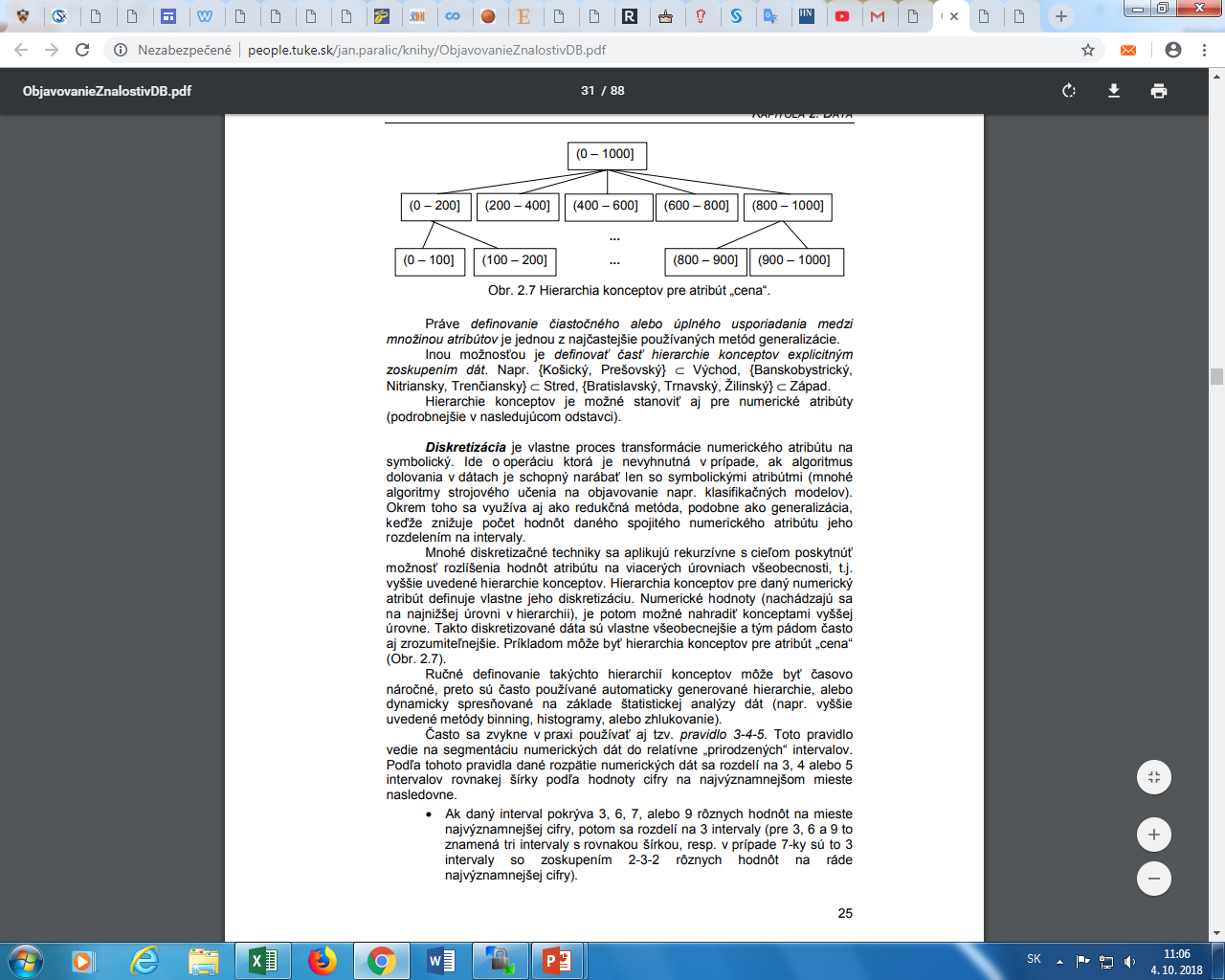 Diskretizácia
Ručné definovanie takýchto hierarchií konceptov môže byť časovo náročné, preto sú často používané automaticky generované hierarchie, alebo dynamicky spresňované na základe štatistickej analýzy dát (napr. vyššie uvedené metódy binning, histogramy, alebo zhlukovanie). 
Často sa zvykne v praxi používať aj tzv. pravidlo 3-4-5. Toto pravidlo vedie na segmentáciu numerických dát do relatívne „prirodzených“ intervalov. Podľa tohoto pravidla dané rozpätie numerických dát sa rozdelí na 3, 4 alebo 5 intervalov rovnakej šírky podľa hodnoty cifry na najvýznamnejšom mieste
Diskretizácia
Ak daný interval pokrýva 3, 6, 7, alebo 9 rôznych hodnôt na mieste najvýznamnejšej cifry, potom sa rozdelí na 3 intervaly (pre 3, 6 a 9 to znamená tri intervaly s rovnakou šírkou, resp. v prípade 7-ky sú to 3 intervaly so zoskupením 2-3-2 rôznych hodnôt na ráde najvýznamnejšej cifry). 
• Ak daný interval pokrýva 2, 4, alebo 8 rôznych hodnôt na mieste najvýznamnejšej cifry, potom sa rozdelí na 4 intervaly rovnakej šírky. 
• Ak daný interval pokrýva 1, 5, alebo 10 rôznych hodnôt na mieste najvýznamnejšej cifry, potom sa rozdelí na 5 intervalov rovnakej šírky.
Metódy transformácie dát
Vyhladzovanie
Generalizácia
Diskretizácia
Normalizácia
Konštrukcia atribútov
Normalizácia
kde hodnoty atribútu sú preškálované na malý, vopred špecifikovaný rozsah, napr. interval <-1,1>
Táto operácia je veľmi dôležitá napr. pri použití neurónových sietí (napr. na predikciu), ale aj pri použití metód založených na meraní vzdialeností (klasifikácia založená na k najbližších susedov – kNN, alebo niektoré algoritmy zhlukovania), kde sa takto eliminuje vplyv atribútov s najvyššími absolútnymi hodnotami na úkor atribútov s malými nominálnymi hodnotami
Tri techniky normalizácie
Min-max normalizácia
Normalizácia na nulový stred 
Tento spôsob normalizácie je vhodný najmä vtedy, ak nie sú známe minimálne a maximálne možné hodnoty atribútu A, alebo ak by pri normalizácii min-max dominovali výrazne odchýlené hodnoty.
Normalizácia decimálnym škálovaním
normalizuje posunom desatinnej čiarky v hodnotách atribútu A. Počet desatinných miest, o ktoré sa desatinná čiarka posunie, závisí na maximálnej absolútnej hodnote A.
Je potrebné zdôrazniť, že normalizácia môže značným spôsobom zmeniť dáta. Naviac pri normalizácii na nulový stred a pri decimálnom škálovaní je nevyhnutné uložiť použité parametre normalizácie, aby bolo možné rovnakým spôsobom normalizovať aj budúce dáta.
Metódy transformácie dát
Vyhladzovanie
Generalizácia
Diskretizácia
Normalizácia
Konštrukcia atribútov
Konštrukcia atribútov
keď sa z existujúcich atribútov skonštruuje a pridá k nim nový, s cieľom napomôcť procesu dolovania v dátach zvýšením presnosti a porozumenia mnohorozmerným dátam. 
Binárne atribúty možno spájať napr. logickým operátorom AND, numerické zas napríklad pomocou aritmetického súčinu (napr. ak máme atribúty výška a šírka, ich súčinom je možné vytvoriť nový atribút plocha).
4.4 Redukcia dát
Pri aplikácii procesu KDD je potrebné spravidla spracovať obrovské množstvá dát.
Analýza veľkého množstva zložitých dát môže trvať dlhý čas, čo je nepraktické, alebo niekedy dokonca až nerealizovateľné. 
Techniky redukcie dát slúžia na to, aby sa z pôvodných dát získala ich primerane redukovaná reprezentácia, ktorá ale zachováva vlastnosti pôvodných dát. 
Pritom sa zvyknú využívať nasledovné metódy.
Agregácia
sa najčastejšie využíva v procese konštrukcie dátovej kocky v dátovom sklade. Deje sa tak vlastne výberom vyššej úrovne abstrakcie v hierarchii konceptov asociovanej s niektorou z dimenzií dátovej kocky. Výsledkom je sumarizácia všetkých hodnôt na nižšej úrovni abstrakcie na hodnoty zodpovedajúce zvolenej vyššej úrovni. Napr. ak máme dátový sklad s údajmi o predajoch s dimenziou čas (ktorej je priradená hierarchia konceptov podľa Obr. 2.5), môžeme prechodom z úrovne štvrťrokov na úroveň rokov získať zosumarizované údaje, kde pre každý rok sú vlastne spočítané údaje za všetky jeho štyri štvrťroky
Redukcia dimenzií
kde sa zisťujú a následne odstraňujú atribúty (resp. v prípade dátových skladov dimenzie), ktoré nie sú relevantné, sú slabo relevantné, alebo redundantné v danej úlohe DM. 
Ponechanie takýchto atribútov môže byť škodlivé, lebo často nepriaznivo ovplyvňuje algoritmus dolovania v dátach a vedie k výsledkom slabej kvality.
Okrem toho samozrejme takéto redundantné atribúty zväčšujú zbytočne objem dát, ktoré je potrebné spracovať a preto spomaľujú dolovanie v dátach.
Naviac výsledky DM dosiahnuté s menším počtom atribútov sú často jednoduchšie, a teda zrozumiteľnejšie.
Redukcia početnosti dát
kde sú pôvodné dáta nahradené alternatívnou, menšou reprezentáciou, a to buď parametricky alebo neparametricky. 
V prípade parametrickej redukcie dát sa ukladajú len parametre modelu, napr. parametre regresnej krivky popisujúcej funkčnú závislosť medzi dvoma alebo viacerými atribútmi. 
Okrem nich sa môžu ukladať aj výrazne sa odchyľujúce príklady. K neparametrickým metódam redukcie patria vzorkovanie (sampling), zhlukovanie a použitie histogramov. 
Výhodou uvedených metód vzorkovania je jednak to, že nevnášajú do dát žiaden umelý bias (keďže ide o náhodný výber, nie systematický) a tiež to, že ich časová zložitosť je priamo úmerná veľkosti vzorky n nie veľkosti celej databázy N. Nevýhodou je nutnosť stanoviť hodnotu n vopred.
Diskretizácia a generovanie hierarchie konceptov
kde pôvodné dáta sú nahrádzané intervalmi, alebo konceptami na vyššej úrovni všeobecnosti.